NDIS Quality and Safeguards Commission
Roadshow presentation
March – April 2019
The NDIS – An Overview
Social insurance model guaranteeing support to eligible participants.
New way of providing disability services across Australia to people with significant and permanent disability. It funds the support needs of people between the ages of 0 to 65.
Takes a lifetime approach to the provision of services and supports so people with disability can live an ordinary life, achieve their goals and aspirations, and contribute to the social and economic life of the wider community.
Designed to maintain and enhance people’s informal supports, facilitate greater access to mainstream services and participate more fully in community life. 
Supporting employment opportunities is also key and the economic benefits are predicated on many people living with disability and unpaid carers gaining employment.
2
The NDIS – An Overview (continued)
The NDIS changes relationships –  between people, providers, communities and government, to promote  sustainable, long-term outcomes.
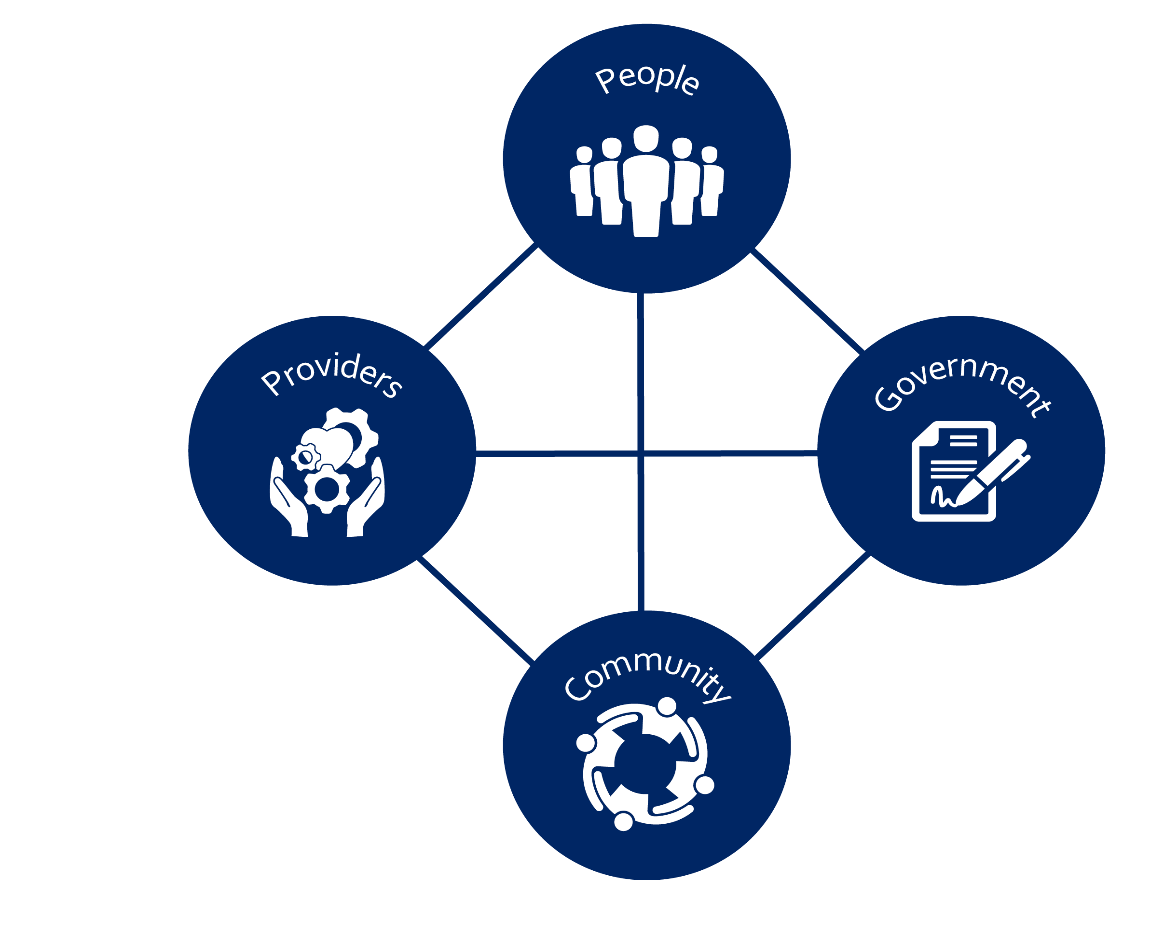 A Scheme based on insurance principles, about lifetime care and risk, through a market based approach, tackling some of our most complex social issues.
The NDIS changes the way government operates – as a provider, in markets, with the workforce, as a system steward.
Administrated by the NDIA, governed by a board and accountable to participating governments.
Quality of services and supports and safeguarding of participants is through a statutory, independent Commission.
3
Principles of the NDIS
Insurance approach
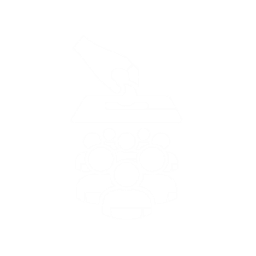 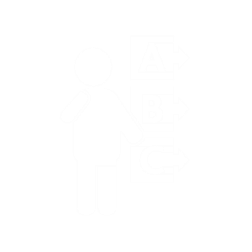 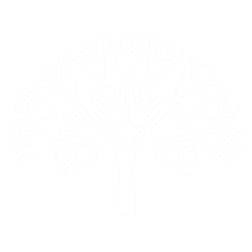 Choice and  Control
Community and Mainstream
Participants determine  how much control they want over their
supports and providers

Gives effect to obligations of the UN Convention on Rights of Persons with Disabilities
Supports economic and social participation
Funding for early  intervention
Funding based on  managing long-term  costs across the lifetime of individuals
Shares the cost of  disability support across the community
People supported to  access community and  funded supports
Does not duplicate or  replace mainstream  services
Works with mainstream and community supports
4
How is it different?
Before...
Under the NDIS...
People with disability access funded programs.
People are funded to select supports.
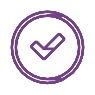 Funding to providers.
People choose how to manage your funding.
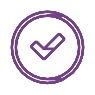 Supports and arrangements determined for people.
People choose what supports they most need and how they want them.
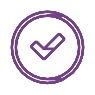 People are told who they will receive support from.
People choose where to get supports from.
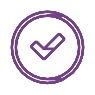 Different Quality and Assurance Safeguards.
National NDIS Quality and Safeguards Framework  based on consumer choice and protections.
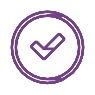 5
How is quality and safeguarding different?
Nationally consistent approach to empower NDIS participants and set expectations for NDIS providers and their staff.

Underpinning foundations: UN Convention on the Rights of Persons with Disabilities; National Disability Strategy 2010-2020; National Disability Insurance Scheme Act 2013.

Three domains:
Developmental: Building capability and support systems
Preventative: Preventing harm and promoting quality
Corrective: Responding if things go wrong.
6
About the NDIS Commission
Improve quality and safety of NDIS supports and services
Take over the registration of providers from the NDIA
Provide national consistency 
Help providers to meet their obligations
Resolve problems and identify areas for improvement
Support continuous improvement and quality in the NDIS.
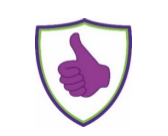 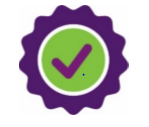 7
NDIS Commission roll-out
8
Our key functions
Registration and quality assurance
Code of Conduct
Worker screening
Reportable Incidents
Complaints
Behaviour Support
Information and capacity building
Compliance, investigations and enforcement.
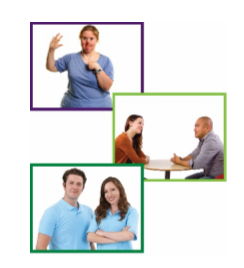 9
Provider registration
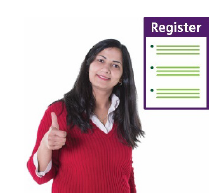 Sets conditions of registration:
Compliance with Commonwealth, state and territory laws
Suitability to operate: entity and key personnel
NDIS Code of Conduct
Complaints management requirements
NDIS Practice Standards
Incident management and Reportable Incident requirements
Behaviour Support requirements (if applicable)
Worker screening.
10
Code of Conduct
Helps shape behaviour and culture of providers and workers

Applies to all providers (registered/unregistered) and workers

Anyone can complain to the NDIS Commission about a breach

The NDIS Commission monitors compliance and can take a range of actions in response to breaches.
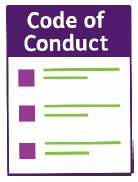 11
Practice Standards Audit
All registered providers must be audited against relevant NDIS Practice Standards

Audits are proportionate to the size and scale of the organisation, risk and complexity of supports & services delivered

We’re approving and training more audit bodies

We’re here to help guide you through the process.
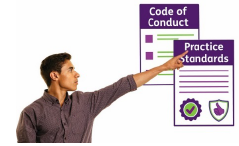 12
Complaints
NDIS participants have the right to complain about the safety and quality of NDIS supports and services

Every NDIS provider must have effective complaints management and resolution arrangements

The NDIS Commission will be responsible for handling complaints about NDIS providers
All complaints will be taken seriously and assessed
Some complaints will be appropriate for a facilitated resolution process
Some complaints will require investigation

Complaints and feedback are an opportunity for providers to improve service delivery.
13
Reportable Incidents
Providers must notify, investigate and respond to reportable incidents involving NDIS participants including:
Death 
Serious injury 
Abuse and neglect 
Unlawful sexual or physical contact 
Sexual misconduct including grooming for sexual activity
Unauthorised use of restrictive practices.
Reporting the incident to the NDIS Commission does not replace notifying any appropriate authorities, such as the police.
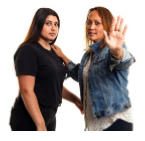 14
Behaviour Support
Positive Behaviour Support Capability Framework
Behaviour Support providers must lodge behaviour support plans with the NDIS Commission and notify it of the use of restrictive practices
Providers using restrictive practices must report monthly

Existing state legislation on restrictive practice 
authorisations still apply.
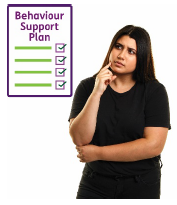 15
Worker screening
New national worker screening system and database from 1 July 2019

It will replace existing arrangements and set a single, national standard for all workers

When in place, all registered NDIS providers must ensure 
workers have a valid clearance 

Workers will be subject to ongoing monitoring nationally.
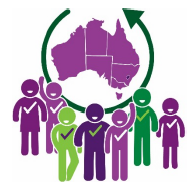 16
Investigative Powers and Enforcement Action
17
Support for transition
$17.6m Support for NDIS Providers Program - applications now open
To help NDIS providers deliver safe and high quality services/supportFocus on developing tools and resources for all NDIS providers including smaller providers, rural and remote Australia, areas with limited choices
Applications close on 29 April 2019 – visit the website for information.
18
Implementing the NDIS – Where are we now?
1 July 2018 NDIS & NDIS Commission rolled out in NSW and SA
1 July 2020 NDIS & NDIS Commission rolled-out in WA   (National approach)
Governments sign Heads of Agreement for full scheme
Governments commit to the NDIS
Governments sign NDIS  Bilateral Agreements for transition
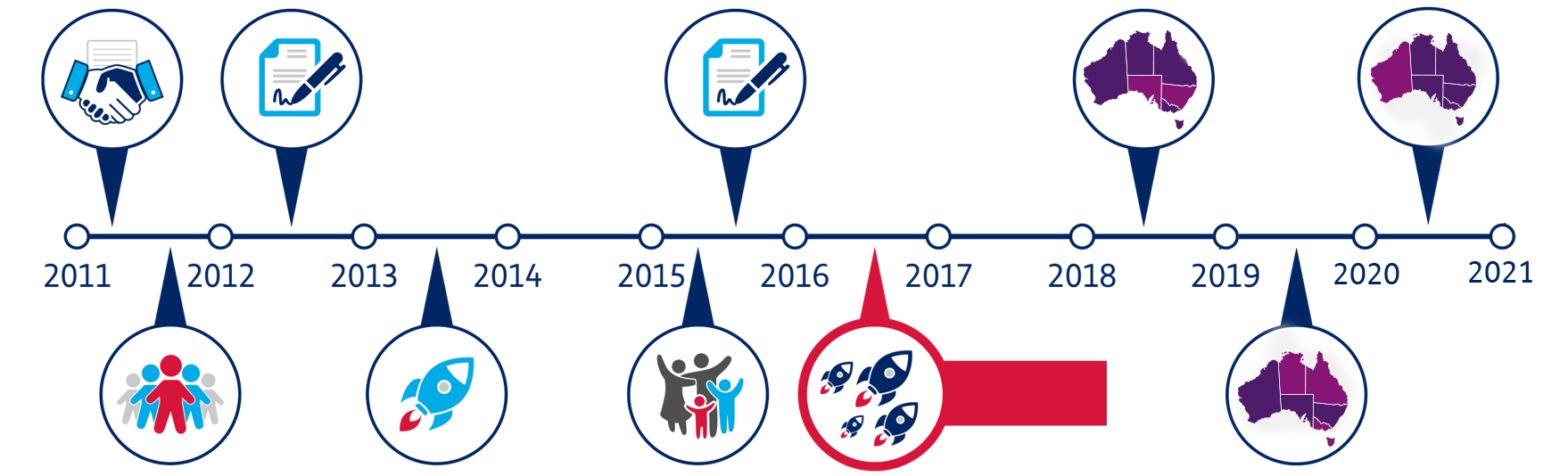 Full  scheme rollout begins
Three-year NDIS  trial launches commence
New trials 
commences
Preparatory reforms to choice and control
Transition commences
1 July 2019 NDIS & NDIS Commission rolled out in NT, Qld, Vic, ACT and Tas
19
Progress update
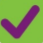 We’re fully operational
Legislative frame and instruments in place
We’re continuing to talk to participants and providers
We’re keeping abreast of stakeholder concerns
We’re preparing for the 1 July 2019 transitions
We’re setting-up our state and territory offices.
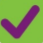 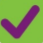 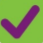 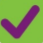 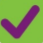 20
How we will engage with providers
We are working with the NDIA, states and territories

Providers have received information from the NDIA on transition arrangements

Providers will receive several pieces of information 
from the Commission in the lead-up to 1 July

More roadshows on specific topics coming in June.
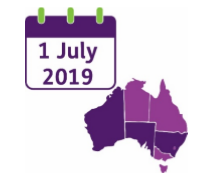 21
Further Information
For more information visit:
www.ndiscommission.gov.au


Or contact: 1800 035 544
This is a free call from landlines


Follow us on LinkedIn
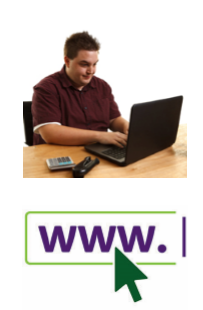 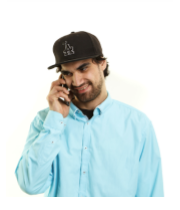 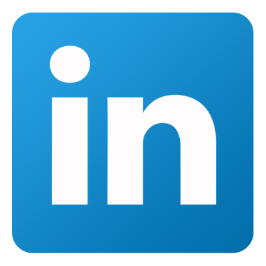 22
Questions?
23